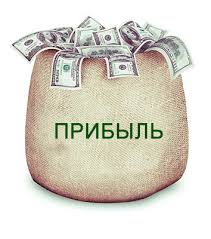 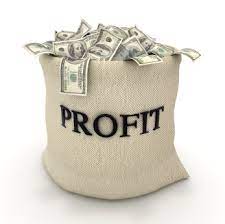 Концепт «прибыль/profit» в языковой картине мира
Кривцова Ю.П., к.ф.н.
Филиппова С.Г., к.ф.н.
Концепт
«дискретное ментальное образование, являющееся базовой единицей мыслительного кода человека, обладающее относительно упорядоченной внутренней структурой, представляющее собой результат познавательной (когнитивной) деятельности личности и общества и несущее комплексную, энциклопедическую информацию об отражаемом предмете или явлении, об интерпретации данной информации общественным сознанием и отношении общественного сознания к данному явлению или предмету» 
[Попова З.Д., Стернин И.А., 2006]
Языковая картина мира
Картина мира имеет двойственное существование: необъективированное как неопредмеченный элемент сознания и жизнедеятельности человека и объективированное в виде опредмеченных образований, оставляемых человеком в процессе жизнедеятельности и обнаруживаемых, в частности, в языке [Постовалова В.И., 1988]
Объективированный в языке опыт человека в своей совокупной целости образует языковую картину мира [Кубрякова Е.С., 2003]
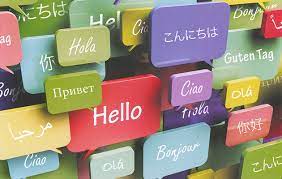 Научно-понятийный компонент концепта
profit
прибыль
«An excess of the receipts over the spending of a business during any period». 
(Оксфордский экономический словарь)
 «profit is the reward for risk taken by enterprise, the fourth of the factors of production - what is left after all other costs, including rent, wages and interest, profit is a firm's total revenue minus total cost».
(https://www.economist.com/economics-a-to-z)
«разница между выручкой от реализации продукции (работ, ус­луг) в действующих ценах без налога на добав­ленную стоимость и акцизов, и затратами на ее производство и реализацию». 
(Словарь финансовых терминов и экономических понятий) 
«положительный результат хозяйственной деятельности фирм; разность между общей выручкой и общими издержками как явными, так и скрытыми».
 (Нечаев В.И., Михайлушкин П.В. Экономический словарь).
Общепонятийный компонент концепта
profit
прибыль
money that you get from selling goods or services for more than they cost to produce or provide 
(Кембриджский электронный словарь английского языка)  
money that you make by selling something or from your business, especially the money that remains after you have paid all your business costs. 
(Словарь МакМиллана)
1 an advantage or benefit; 2 financial gain, excess of returns over outlay
(Оксфордский словарь английского языка)
1. Сумма, на которую доход, выручка превышает затраты на экономическую деятельность, на производство товара.  Обобщающий показатель финансовых результатов хозяйственной деятельности предприятий. 
3. перен. Польза, выгода (разг.). Какая мне в этом прибыль? 
4. Прибавление, увеличение, приращение чего-нибудь. Прибыль населения. Прибыль воды в реках. 
(Словарь русского языка С.И. Ожегова и Т.Ф. Ефремовой)
Диахронический анализ
profit
прибыль
увеличение, прогресс, прирост.
от латинского profectus "growth, advance, increase, success, progress," 
заимствовано в 12 в. из французского profit: benefit, spiritual benefit, advantage;
Доминирующее сегодня значение финансовой прибыли лексема приобрела в 13 в.: income derived from an office, property, transaction, etc
изначально в значениях «прибавка, выгода»;
глагол «прибывать» (увеличиться, вырасти, прибавиться) префиксально образован от глагола «быть» (от праславянского byti); 
в 16-17вв в деловых текстах появилось значение «сумма, составляющая разницу, на которую выручка превышает затраты», употреблявшееся преимущественно.
Анализ паремического фонда
получение прибыли связано с определенными усилиями, трудом: 
Держись сохи плотнее, так будет прибыльнее; 
Какой уход, такой и доход
The pains o'ergangs the profit
бережливость - необходимое условие получения прибыли: 
Живи смирнее, будет прибыльнее.
Your thrift's as gude as the profit o' a yeld hen
положительное отношение к получению прибыли: 
Лишняя денежка карману не тяга; 
Деньги - не люди, лишними не будут 
Who busies himself where no profit is found remains a fool the whole year round.
культурно-обусловленное различие в подходах к выбору средств для достижения прибыли: 
Profit by the folly of others 
Чужая денежка впрок не идет: как придет, так и уйдет; 
Неправедно нажитая прибыль - огонь. 
Неправедная деньга - огонь
выводы
(1) Прибыль/profit относятся как к специализированной экономический лексике, так и к общеупотребительной. Научнопонятийный и общепонятийный компоненты концепта  в языковых картинах мира идентичны.  
(2) Стилистически окрашенные лексемы демонстрируют принадлежность к другому дискурсу. В неформальном общении используются русскоязычные барыш, навар, лафа, припен, нагар, удой,  понт, понтяра, улов, харч, привар, в том числе жаргонизмы слам, хабар, хала;  англоязычные bottom line, cleanup, в том числе слэнгизм gravy. Неформальный стиль преобладает в русском языке, деловой – в английском. 
 (3) Национальнокультурная специфика концепта выявляется при анализе паремического фонда:  различие ценностных ориентаций сопоставляемых культур. Profit by the folly of others - прибыль можно получать не праведными путями. Неправедно нажитая прибыль - огонь. Неправедная деньга – огонь – осуждение неправедной прибыли.